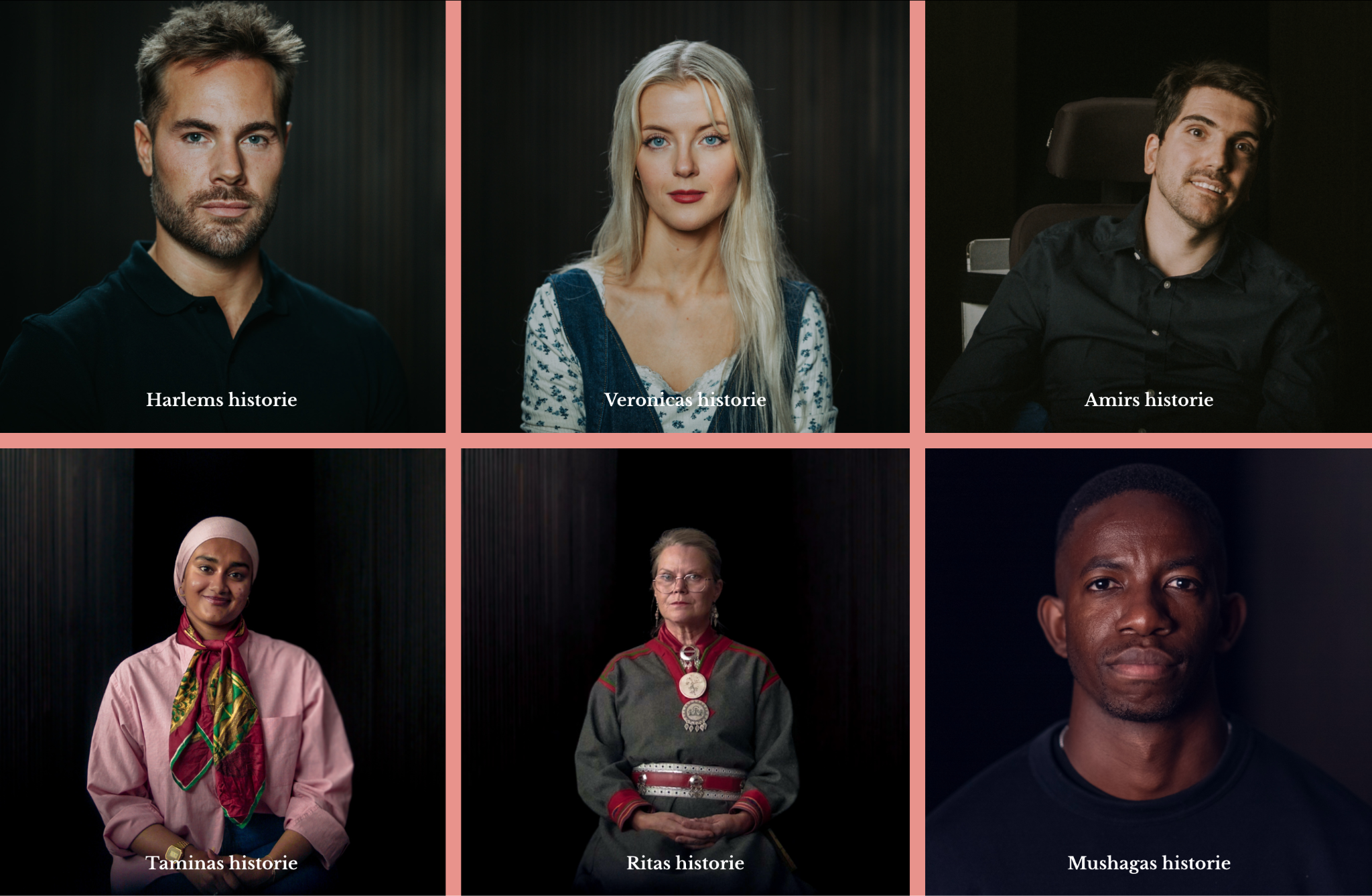 Stillhet
Sårer
Train-the-trainer Workshop
Velkommen intro runde
Sjekk inn spørsmål
Energizer
Sosial Avtale
Del 1
Video (Tamina) refleksjon i grupper
Tilskuereffekt + rapport
Fordomspyramiden
SOS metoden
Velkommen
Introduksjon runde med sjekk-in
Energizer
Sosial avtale
Taminas historie
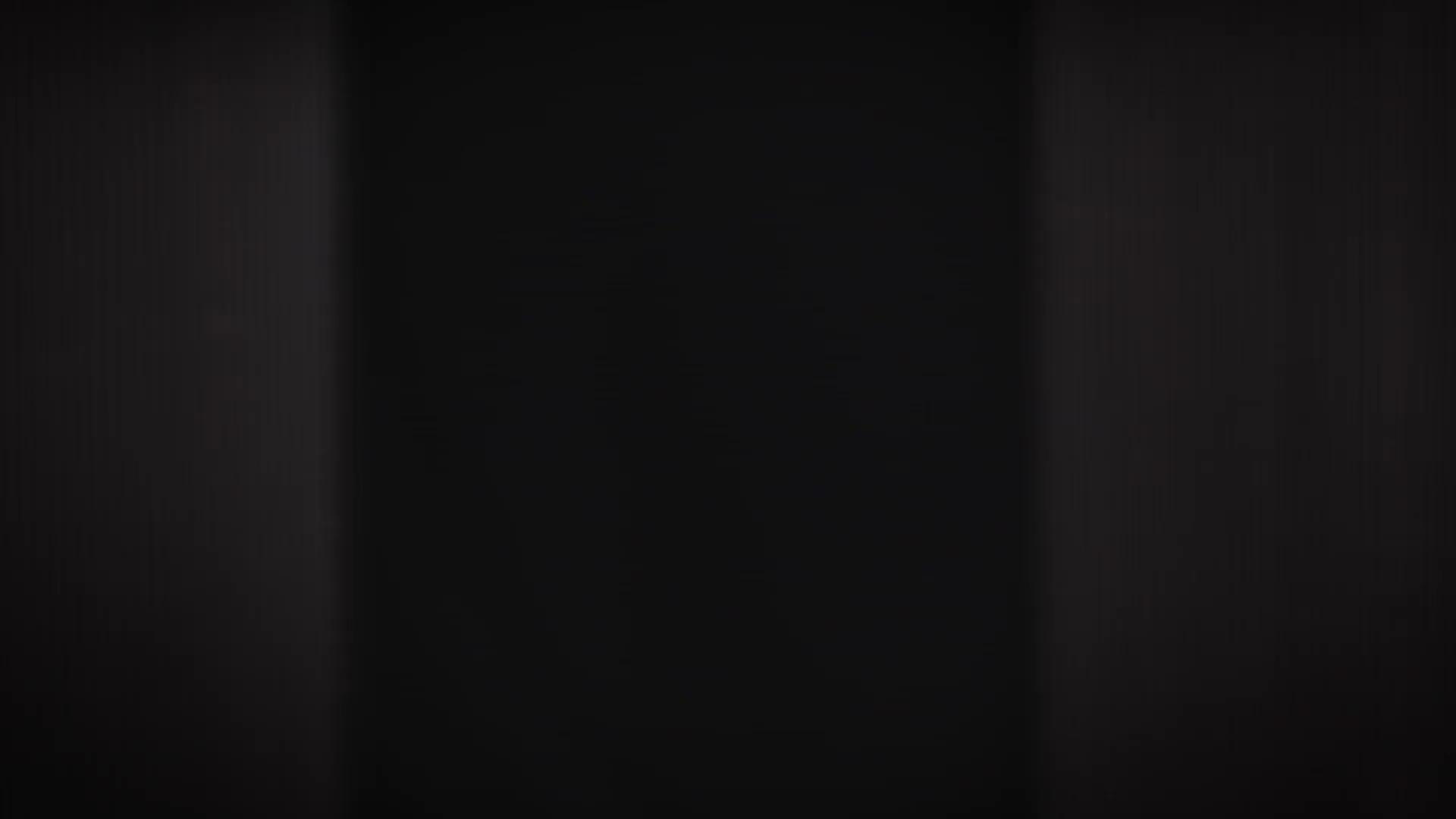 [Speaker Notes: Filsan]
Hva er tilskuereffekten (“bystander-effect“)?
[Speaker Notes: Melina
Men hva er tilskuerintervensjon?]
Kilde: Wikipedia, NIM
[Speaker Notes: Melina 
Tilskuer Intervensjon går ut på at personer som observerer skadelige hendelser griper inn eller gjør noe for å støtte ofrene. 

Hvordan individer som er vitne til skadelige hendelser som hatprat/hets reagerer, er noe som lenge har vært interesse innenfor den sosialpsykologiske litteraturen. Tradisjonelt har fokuset vært på et fenomen kjent som tilskuereffekten eller “bystander"- effekten, som oppstår når individer blir passive i en situasjon der andre trenger hjelp fordi følelsen av personlig ansvar for å gripe inn reduseres med antall andre tilskuere som er til stede. 


Historien om Kitty Genovese 
I sosialpsykologien ble tilskuereffekten tatt virkelig i bruk etter drapet på Kitty Genovese i USA. Hun ble drept av en mann utenfor leiligheten sin i 1964 i New York, der ifølge New York times var 38 vitner som så det.]
«Tilskuerintervensjon» går ut på at personer som observerer skadelige hendelser griper inn eller gjør noe for å støtte ofrene.
Kilde: Wikipedia, NIM
[Speaker Notes: Melina 
"Tilskuer Intervensjon" går ut på at personer som observerer en skadelig hendelse griper inn eller gjør noe for å støtte ofrene. For noen år siden var det et tv-program som heter Hvem bryr seg? Som tok nemlig for seg dette elementet ved sosialpsykologien. Hvem vil gripe inn når de ser en skadelig hendelse. Jeg var selv med på dette programmet og så en mann være voldelig mot partneren sin. Jeg ble jo som sagt opprørt over det jeg så men sa ifra når jeg så det-]
Stillhet Sårer Rapporten 
og 
funn fra Kantar  undersøkelse
[Speaker Notes: Men sitter vi som et samfunn igjen med. Hva er problematikken med at vi i samfunnet er tilskuere når vi er vitne til hets. 

Stillhet sårer rapporten og funn fra Kantar undersøkelsen viser resultater som ser på dette som et samfunnsproblem. Vi som kollektiv kan ikke være stille i møte med hets.]
Hvem?
Kilde: Stille i møte med hets (NIM)
[Speaker Notes: - Add: out of the 3,080, 980  people from the public have witnessed hate speech against these following people

Men er gruppene/minoritetene i samfunnet som blir utsatt:

Det er LHGBTI+-personer, dette viste til en betraktelig økoning etter terrorangrepet i Oslo 25.juni 2022. 
Personer med innvandrerbakgrunn, muslimer, personer med mørk hudfarge men og politikere/politisk tilhørighet er utsatt for hatprat eller hets.]
Hva?
[Speaker Notes: So what did people do when they witnessed hate-based speech?
- 56 perc. said nothing physically 
-Talk more about the positive of others doing action; making comment and telling authority. But still a high number of people not doing much]
Hvorfor?
Hvorfor er dette viktig?
Kilde: Stille i møte med hets (NIM)
[Speaker Notes: Melina
Tall fra Kantar viser at 34% av befolkningen har observert hets i løpet av det siste året.  56% av befolkningen gjør ingenting når de er vitne til hets. Mens 84% mener at man bør gjøre noe når man er vitne til hets.  

Et hovedfunn i undersøkelsen er at det er stort sprik mellom folks oppfatning av at man bør gripe inn og andelen som faktisk griper inn. Undersøkelsene gir også noe kunnskap om årsakene til dette. Den største andelen respondenter pekte på frykten for å eskalere situasjonen, men også på at det av ulike grunner ikke angikk dem. 

Alle respondentene ble også stilt et mer prinsipielt spørsmål om de mener at tilskuere bør gjøre noe for å hjelpe de som er utsatt for hatprat/hets hvis det er trygt å gjøre det (figur 9). De aller fleste (84 %) svarte ja, mens 4 % svarte nei og 12 % var usikre. Disse resultatene indikerer at det er stor forskjell mellom respondentenes tiltenkte reaksjoner og faktiske reaksjoner på hatprat/hets. På et generelt nivå mener de fleste at tilskuere bør gripe inn hvis de er vitne til hatprat/hets, men få stiller opp i konkrete saker.]
Fordomspyramiden: Et rammeverk for å forstå rasisme, diskriminering og hatefulle ytringer
[Speaker Notes: Vi se nærmere på straffeloven gjennom fordomspyramiden. 

Hvordan beskytter egentlig starffeloven de som er utsatt fir hatefulle ytringer?]
Vold
Trusler
Hatefulle
ytringer
Diskriminering
(direkte, indirekte og
trakassering)
Støtende
kommentarer og atferd
Alvorlighetsgrad
Stereotyper, partiskhet og
fordommer
Manglende kunnskap, kontakt, tillit og empati
Kilde: Stille i møte med hets (NIM)
[Speaker Notes: Denne pyramiden er presentert som fordomspyramiden. Den sier noe om alvorlighetsgraden av fordommer til hva som kan resulteres til hatefulle ytringer.  Ser til ulike grader eller alvorlighetsgraden av pyramiden.  

NIM har utviklet denne modellen for å illustrere hvordan manifestasjoner av fordommer mot ulike gruppe kan eskalere fra med subtile holdninger, kommentarer og adferd til mer alvorlige former for diskriminering , hatefulle ytringer og i ytterste konsekvens vold og hvordan statens forpliktelser varier. 

Fordomsåyramiden er basrt på "fordomsskalaen" utviklet av den amerikanske psykologen Gordon Allport i 1954 og lignende modeller fra sivilisamfunnsorganisasjoner i USA og Storbritannia, og tilpasset norsk kontekst. 

De tre nederste nivåene representerer holdninger, ytringer. De tre øverste nivåene av pyramiden representerer ytringer og handlinger som ikke er beskyttet av tanke-ytringfrihet men staten har en plikt til å reagere med rettslige midler.]
Kilde: Stille i møte med hets (NIM)
S
O
S
Hva kan du gjøre om du er vitne til hets, rasisme og diskriminering?
SI NOE
OVERVÅK SITUASJONEN
SPØR OM HJELP
[Speaker Notes: Filsan 
Men hva kan du gjøre om du er vitne til hets, rasisme og diskriminering?

"Si noe», «Overvåk situasjonen» og «Spør om hjelp» er tre ulike strategier, som samtidig er vide nok til at hver enkelt omfatter flere ulike handlinger. Strategiene i SOS-metoden kan benyttes både i det fysiske og i det digitale rom.]
[Speaker Notes: Filsan 
Ca: 10 min
Hva kan du gjøre om du er vitne til hets?


Si noe: 
Denne strategien handler om å si noe. Du kan henvende deg direkte til personen som blir utsatt for hets og spørre om vedkommende trenger hjelp, enten mens hendelsen pågår, eller i etterkant.
Du kan si ifra til personen som utfører trakasseringen at du ikke synes det som skjer er greit. Ikke møt hets med hets, men bruk fakta og saklige argumenter. Forsøk å unngå en diskusjon med personen dersom du tenker at situasjonen kan eskalere.
Du kan forsøke å bryte opp situasjonen ved å skape en distraksjon. Finn et påskudd for å spore av situasjonen, som for eksempel å spørre om veien eller hva klokken er. På nett kan man distrahere på andre måter, for eksempel ved å drukne negative kommentarer i positive.

Overvåk situasjonen:
Denne strategien handler om å dokumentere hendelsen for senere bruk, og kan være aktuell å benytte om for eksempel den utsatte allerede får hjelp av noen andre eller hvis det føles utrygt å gripe inn. Dokumentasjon er særlig viktig i alvorlige hendelser, for at politiet skal kunne vurdere om det har skjedd noe straffbart.

På nett kan du dokumentere hendelsen ved å ta skjermbilde. Om du befinner deg i en situasjon i det offentlige rom kan du for eksempel ta bilde-, lyd- eller videoopptak. Det kan også være nyttig å notere hvem som sier hva, klokkeslett og annen relevant informasjon. Husk å videreformidle informasjonen til personen som er utsatt for hets.


Spør om hjelp:
Denne strategien handler om å involvere andre for å få hjelp til å håndtere eller følge opp situasjonen.
Si ifra til andre tilskuere, politiet, en bussjåfør, butikkansatt, kollega eller en lærer, eller gå sammen om å gripe inn. På nett kan du for eksempel rapportere hendelsen eller brukeren til plattformen, eller mobilisere andre til å støtte personen som er utsatt for trakassering.
Dersom du vil rapportere hatprat eller hets, eller ønsker veiledning om temaet, finnes det flere tilbud du kan benytte deg av. Husk at alvorlige tilfeller kan være ulovlige, og bør meldes til politiet.]
Drama øvelser
Del 2
Rollespill 1&2
Sjekk-ut
Drama øvelse
Rollespill del 1. Tilskuer effekt
Rollespill del 2. Tilskuer intervensjon
Refleksjon
Sjekk-ut
Takk for oppmerksomheten!
Les mer om kampanjen: www.Stillhetsårer.no